Fast Hypervisor Recovery Without Reboot
Diyu Zhou and Yuval Tamir
Concurrent Systems Laboratory
Computer Science Department, UCLA
UCLA Concurrent Systems Laboratory
1
Physical Clusters and Reliability
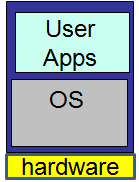 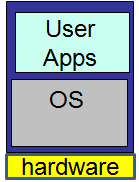 Strong isolation among nodes
  Hardware/software fault affects a single node
    	  Service maintained using replication/failover 	      mechanisms
User
Apps
OS
hardware
UCLA Concurrent Systems Laboratory
2
System-level Virtualization
multiple VMs, each with its own OS  single host
VM1
VM2
VM3
VM4
User
Apps
User
Apps
User
Apps
User
Apps
GuestOS
GuestOS
GuestOS
GuestOS
Hypervisor – Virtual Machine Monitor (VMM)
Hardware
UCLA Concurrent Systems Laboratory
3
Server ConsolidationUsing System-Level Virtualization
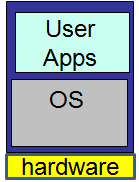 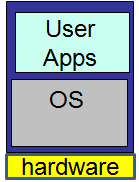 Physical cluster
VM1
VM3
VM2
User
Apps
User
Apps
User
Apps
User
Apps
OS
GuestOS
GuestOS
GuestOS
Virtual cluster

cluster node ≡ VM
hardware
Virtual Machine Monitor (VMM)
hardware
UCLA Concurrent Systems Laboratory
4
Virtual Cluster Vulnerability to Single Faults
Deficiencies in fault isolation among VMs:
Failures due to permanent hardware faults 
Failures of the Virtual Machine Monitor (VMM)
Transient hardware faults corrupting VMM state (mostly faults occurring while executing virtualization code)
Heisenbugs in virtualization software

Single fault   Failure of multiple VMs 
 Overwhelm cluster fault tolerance mechanisms
VM1
VM3
VM2
User
Apps
User
Apps
User
Apps
GuestOS
GuestOS
GuestOS
Virtual Machine Monitor (VMM)
Hardware
UCLA Concurrent Systems Laboratory
5
Fault-Tolerant Virtualization
Basic approach:
Detect errors during hypervisor execution
  pause execution of VMs
	   restore a valid hypervisor state
                 resume execution of VMs
Prior work:  ReHype1  – VMM microreboot
	boot a new VMM instance
	disadvantage: recovery time  service interruption
This work:  minimize service interruption	
     		        Is the reboot necessary?
1 M. Le and Y. Tamir, ‘‘ReHype: Enabling VM survival Across Hypervisor Failure,’’  VEE 2011
UCLA Concurrent Systems Laboratory
6
Outline
Introduction
Hypervisor recovery using ReHype
Microreset instead of Microreboot
NiLiHype: hypervisor recovery using microreset
Experimental results
UCLA Concurrent Systems Laboratory
7
ReHype: VMM Recovery Using Microreboot
VM1
VM3
VM2
User
Apps
User
Apps
User
Apps
GuestOS
GuestOS
GuestOS
VMM
Boot changes
Failure handler
Failure detector
VMM failure → detected by failure detector in VMM
→ invokes failure handler 
Pause VMs
Preserve critical VMM state
Boot VMM instance  modified boot code
	Reintegrate preserved critical state
Unpause VMs
UCLA Concurrent Systems Laboratory
8
Potential Inconsistencies Following VMM Recovery
VMM failure → VMM reboot 
     → new VMM inconsistent with preserved            components

Inconsistencies between:
VMM components (VMM/VMM)
Ex: partially updated data structures
VMM and VM (VMM/VM)
Ex: partially executed hypercalls
VMM and hardware (VMM/hardware):
Ex: unacknowledged interrupts
ReHype resolves most of these inconsistencies.
UCLA Concurrent Systems Laboratory
9
ReHype In Action  Motivation for this Work
Recovery latency > 700ms
→ significant service interruption

Analysis: due mostly to booting new VMM instance 

Operational impact of booting a new instance:   
          Start with a valid VMM state 
          “fixes” for consistency using preserved critical state

Recovery rate > 85%
→ preserved critical VMM state is rarely corrupted
Is booting a new instance necessary?
UCLA Concurrent Systems Laboratory
10
Outline
Introduction
Hypervisor recovery using ReHype
Microreset instead of Microreboot
NiLiHype: hypervisor recovery using microreset
Experimental results
UCLA Concurrent Systems Laboratory
11
Microreset: Target Components
Large, complex components:
Reentrant: multiple threads of execution
Process requests from the rest of the system
Each request initiates a thread of execution
Examples: OS kernels, hypervisors
UCLA Concurrent Systems Laboratory
12
Microreset: Basic Mechanism
Detect error
Abandon all current threads of execution
     → reset component to a quiescent state
Perform state fixup to resolve state inconsistency (similar to microreboot) 
Resume
UCLA Concurrent Systems Laboratory
13
Outline
Introduction
Hypervisor recovery using ReHype
Microreset instead of Microreboot
NiLiHype: hypervisor recovery using microreset
Experimental results
UCLA Concurrent Systems Laboratory
14
NiLiHype vs. ReHype
NiLiHype
ReHype
VMM failure → detected by failure detector in VMM
→ invokes failure handler 
Pause VMs
Pause/block all physical CPUs, except one
Preserve critical VMM state
Boot new VMM instance
Restore/integrate critical preserved state
Discard VMM executionthreads
Fix state inconsistencies
Unpause VMs
Unpause physical CPUs
UCLA Concurrent Systems Laboratory
15
Enhanced ReHype: Starting Point for NiLiHype Implementation
Enhance ReHype
Original ReHype
x86-64
4.3.2
3.16.1
ISA
Xen version
Linux
x86-32
3.3.0
2.6.18
Initial port: name changes – functions, variables, macros
→ Recovery rate: 65% (simple workload) 
	→ Enhancements needed
UCLA Concurrent Systems Laboratory
16
Procedure for Improving Recovery Success Rate        (ReHype and NiLiHype)
Many possible causes of state inconsistencies
Which cause of state inconsistency should be fixed?
Experimental approach1:
Inject faults
Analyze injection results
Identify main cause of 
unsuccessful recoveries
Fix problem
1W. T. Ng and P. M. Chen, ‘‘The Systematic Improvement of Fault Tolerance in the Rio File Cache,’’ FTCS, 1999
UCLA Concurrent Systems Laboratory
17
ReHype Enhancements Required for Porting
(also used in NiLiHype)
System call retry:
    4 rings → 2 rings:  system calls through VMM
    recovery requires system call retry

Fine-granularity batched hypercall retry:
    New kernel uses Xen hypercall batching mechanism. 
    → Hypercall retry mechanism must skip completed hypercalls

Save FS/GS:
    New hypervisor does not save register FS/GS upon hypervisor entry
     → save FS/GS registers when failures are detected

Successful recovery rate:  65% → 84%
UCLA Concurrent Systems Laboratory
18
Hypercall Retry Failures
VMM failure detected
→ Abort all threads of execution within VMM, including partially executed hypercalls
     → VMM rebooted, VMs restarted
         → Partially-executed hypercalls never complete
               → VMs fail
Recovery must include re-execution of partially executed hypercalls 
(done by ReHype)
Some hypercall handlers are not idempotent
Retrying these hypercalls may result in an invalid system state
e.g. increment a counter twice
UCLA Concurrent Systems Laboratory
19
Reducing Hypercall Retry Failures in ReHype & NiLiHype
Complete Solution: transactionalize all hypercalls
          		→ major hypervisor changes, significant overhead
Our Approach: 
Fault injection campaign on a system emulator (Simics)
Identify problematic handlers.
locate cause of non-idempotency
Code modifications
Undo changes to critical global variables 
     Changes to critical variables are logged         
      → changes are undone following recovery
Reduce vulnerability window – code reorderingDelay changes to critical state in the hypercallmiddle of handler →  end of the handler
ReHype successful recovery rate:  84% → 96%
UCLA Concurrent Systems Laboratory
20
NiLiHype Enhancements
Successful
Mechanism
Description of
problem causing
Recovery Rate
recovery failure
(out of detected
failures)
Basic
0. 0%
+ Clear IRQ count
hypervisor incorrectly in an interrupt 
context state for a CPU
16. 0%
±
2.3%
+ Enhanced with
ReHype
51.8%
±
3.1%
mechanisms
+ Ensure consistency within
Scheduler restores wrong context to
82.2%
±
2.4%
scheduling metadata
vCPUs or fails assertion.
+ Reprogram hardware
Timer interrupts are lost
95.0%
±
1.4%
timer
+ Unlock static locks
CPU hangs accessing
unreleased locks
96.1%
±
1.2%
Reactivate recurring timer
+
Recurring timer events are lost
events
UCLA Concurrent Systems Laboratory
21
Outline
Introduction
Hypervisor recovery using ReHype
Microreset instead of Microreboot
NiLiHype: hypervisor recovery using microreset
Experimental results
UCLA Concurrent Systems Laboratory
22
3AppVM System Setup
Stress typical VMM hypercall handling, e.g. scheduling, page table updates
User-level ping to remote host
(interval 1ms)
File operations to stress the interface to the disk
Target System
AppVM3
PrivVM
AppVM1
AppVM2
Boots after potential VMM recovery
PrivVM
NetBench
UnixBench
BlkBench
Campaign Agent
GuestOS
GuestOS
GuestOS
GuestOS
GuestOS
Xen Hypervisor + Recovery Mechanism
Fault target
Xen Hypervisor + Fault Injector
UCLA Concurrent Systems Laboratory
23
Fault Injection
Failstop faults
instruction pointer → 0
Can result in state inconsistencies, not state corruptions
Register faults –  transient bit flips in register
 model transient hardware faults in CPU datapath
Code faults –  transient bit flips in code
 model transient hardware faults in instruction fetch/decode
24
Hypervisor Failure Detection
Manifested faults in the VMM:
Crash – fatal exception→ VMM panic handler invoked 
Hang – VMM no longer making observable progress→ VMM watchdog mechanism triggered
Silent – no crash/hang detected but observable deviation from correct operation→ Not detected, but identified by injection campaign

Effectiveness :
Failstop: all detected
Register:  detects 78% of manifested faults
Code: detects 81% of manifested faults
UCLA Concurrent Systems Laboratory
25
What is “Successful Recovery”?
Physical cluster:
single fault  single node failure
       	 other nodes continue to operate normally
cluster computing techniques  service fault tolerance
Ideal goal for virtual cluster resiliency: 	no worse than physical cluster
single fault  single VM failure
   	 other VMs continue to operate normally
single fault  VMM failure  at most one VM failure
    	 other VMs continue to operate normally
       +   full VMM functionality restored      	     (e.g. VM creation)
cluster computing techniques  service fault tolerance
UCLA Concurrent Systems Laboratory
26
NiLiHype vs ReHype: Recovery rate
ReHype
Only Inconsistencies
Inconsistencies 
and corruptions
NiLiHype
detection latency >> register
ReHype's advantage: corrupted state reinitializes by reboot
Code
Failstop
Register
27
UCLA Concurrent Systems Laboratory
ReHype Recovery Latency
UCLA Concurrent Systems Laboratory
28
NiLiHype vs. ReHype Recovery Latencies
22ms vs 712ms, reduced by a factor of > 30x
NiLiHype
ReHype
UCLA Concurrent Systems Laboratory
29
NiLiHype Hypervisor Processing Overhead in Normal Operation
VMM processing: CPU cycles executing VMM code
NiLiHype overhead: (VMM processing with NiLiHype) / (VMM processing stock Xen)

Results:
14%    with all enhancements
1.3%   without logging that increases idempotency of hypercall 		         handlers (↓ 12% recovery rate)	

Context: 
VMM responsible for < 5% of CPU cycles1
       total system overhead for NiLiHype < 1%
1 Ben-Yehuda, et al, OSDI 2010; Buell, et al, VMware tech J, 2013.
UCLA Concurrent Systems Laboratory
30
Conclusions
VMM recovery  mitigate resilience disadvantages of virtualized systems
Microreset: component-level recovery without reboot
Benefit: low recover latency
Target component: complex, multi-threaded, request-oriented
Operation: discards active execution threads reset to a quiescent state
NiLiHype: microreset of the Xen hypervisor
Fault injection campaign  enhancements to resolve state inconsistencies
Implementation:   < 2200 LOC added/modified in Xen (ReHype: 2770 LOC)
Recovery rate:  > 88%,  2% < ReHype
Recovery latency: 22ms,  30x < ReHype Service interruption latency negligible in many deployment scenarios
UCLA Concurrent Systems Laboratory
31
UCLA Concurrent Systems Laboratory
32
How can Microreset Work?
Lessons from ReHype:
ReHype restores and reuses critical global state →  Most errors detected before corrupting critical global state →  Much of the state modified by processing a request is   	thread-local

Simple customized mechanisms increase recovery rate 17x
     → Simple mechanisms can fix inconsistencies in global critical 	state
UCLA Concurrent Systems Laboratory
33
NiLiHype Enhancements:
Ensure consistency within scheduling metadata
Fault occurs in the middle of critical section e.g. updating critical scheduling metadata 

Problem: scheduling metadata may not be consistent
e.g.  per_CPU(curr_vcpu): the VCPU currently executing on the CPU
        VCPU.is_running: Whether VCPU is currently executing on the CPU
Solution: Restore scheduling metadata to consistent value
Guideline:  (1) initialize the data to a fixed valid value	        (2) pick the most reliable source and make the rest consistent
	        e.g.  per_CPU(curr_vcpu)  currently executing VCPU
                     iterate all VCPUs and update  VCPU.is_running correspondingly
UCLA Concurrent Systems Laboratory
34
Simple System Setup – 1AppVM
Target System
UnixBench: Stress core VMM functionalities, e.g. scheduling, page table updates
AppVM1
BlkBench: File operations to stress disk
PrivVM
Xen Hypervisor + 
Recovery Mechanism
PrivVM
Campaign Agent
Fault target
UnixBench/
BlkBench
GuestOS
GuestOS
Xen Hypervisor 
+ Fault Injector
GuestOS
Used to guide the incremental development of recovery enhancement mechanisms.
UCLA Concurrent Systems Laboratory
35
NiLiHype vs ReHype: Recovery rate
36
UCLA Concurrent Systems Laboratory
Implementation Complexity
UCLA Concurrent Systems Laboratory
37
VMM Recovery Effectiveness Improvements
UCLA Concurrent Systems Laboratory
38
Related Work
UCLA Concurrent Systems Laboratory
39
VirtuOS
Key idea: Confine a “vertical” slice of Linux kernel in the VM. 

Linux kernel divided into a primary domain and multiple service domains. 

— Primary Domain:
     — Core OS functionalities:  Memory Management, Scheduler
     — User level processes. 

—Service Domain:
     — All kernel components  needed for a particular service
     — Storage Service Domain:  file-system, disk drivers.
Performance overhead:
0.15x to 2x drop in throughput.
Storage
Service Domain
User Process
Primary Domain
Kernel Worker Thread
Core OS
Storage Componets
Xen VMM
Disk
R. Nikolaev and G. Back, VirtuOS: an operating system with kernel virtualization, 2013
UCLA Concurrent Systems Laboratory
40
NiLiHype vs Otherworld
Otherworld
Microreboot to recover Linux kernel from failure
Kernel rebooted while preserving states of processes (applications)
Often requires custom crash procedures provided by user-level process for successful recovery

NiLiHype
Microreset to recover Xen hypervisor from failure
A. Depoutovitch and M. Stumm, ‘‘Otherworld – Giving Applications a Chance to Survive OS Kernel Crashes,’’ 2010
UCLA Concurrent Systems Laboratory
41
NiLiHype vs RootHammer
RootHammer:
VMM reboot while preserving VMs in context rejuvenation: does not deal with VMM failure
System healthy and functioning:
Clean suspension of all running VMs
Clean reboot of VMM

NiLiHype:
Does not reboot the VMM
NiLiHype deal with VMM failure (happen at any time):
      State corruption and inconsistencies
Reuse all hypervisor state: Not useful for rejuvenation
K. Kourai and S. Chiba, ‘‘A Fast Rejuvenation Technique for Server Consolidation with Virtual Machines,’’ 2007
UCLA Concurrent Systems Laboratory
42
NiLiHype vs. Akeso
Similarity: Recovery domains: request-oriented – syscall/exception handlers
NiLiHype
No dependency tracking

Manual code modifications to enhance recovery rate
Error  discard all active                 threads
 Lower overhead
Akeso
Tracks dependencies among execution threads
Compiler-based instrumentation  undo logs for rollback
Error  rollback failed thread                + dependent threads
 Potentially higher recovery rate
NILiHype:  Lightweight version of Akeso
A. Lenharth, et al. “Recovery Domains: An Organizing Principle for Recoverable Operating Systems,” 2009.
UCLA Concurrent Systems Laboratory
43
NiLiHype vs. Linux Oops
Similarity: Discard failed thread, no special compiler support
NiLiHype
Manual code modifications to enhance recovery rate
Error  discard all active threads
All VMs usually survive

Much higher recovery rate
Linux Oops
No code modifications

Error  discard only failed thread
Always aborts process that invoked the failed thread
No overhead during normal operation
T. Yoshimura, H. Yamada, and K. Kono, “Can Linux be rejuvenated without reboots?”, 2011.
T. Yoshimura, H. Yamada, and K. Kono, “Is Linux kernel Oops useful or not?”, 2012.
UCLA Concurrent Systems Laboratory
44